Technical theatre
PROPERTIES DESIGN
PROPERTIES DESIGN
Purpose of Properties Design:  

Provides the audience with additional information about the character, local and economy especially when there is no set at all.

They are a vital part of the visual element.
ESSENTIAL QUESTIONS
What precautions are necessary to insure the safety of the performers?

How can props support the world of the play being created?
ELEMENTS OF DESIGN
LINE
Angled, jagged, straight, curved or combination?

 
SHAPE
outlines or  silhouettes?
any reoccurring objects?
 

TEXTURE	
smooth=orderly, finished, sleek, elite, 
rough=harsher, chaotic, poor, earthy,
MASS
spatial arrangement of the stage  
Chaotic, spacious or varied?  
heavy or light?


COLOR
Any reoccurring colors?
Do colors contradict or compliment the overall feeling  or mood of the script?
PRINCIPLES OF COMPOSITION
UNITY
What is it that connects the show together? 
theme, color, feeling, shape?   character?  An idea? 

HARMONY
Harmonious vs  inharmonious? 

CONTRAST
contradict your visual theme
VARIATION
varying any of the design elements of a given pattern
 
BALANCE / PROPORTION
symmetrical vs asymmetrical? 
 
EMPHASIS
direct the audience’s attention -  giving accent to :  a part  of a the stage, costume, actor,
SCENIC (set) PROPS
Larger, moveable items, not built into the set, in which the actors use.

Furniture
Lamps
Rugs
Stoves
Tree stumps
Swings
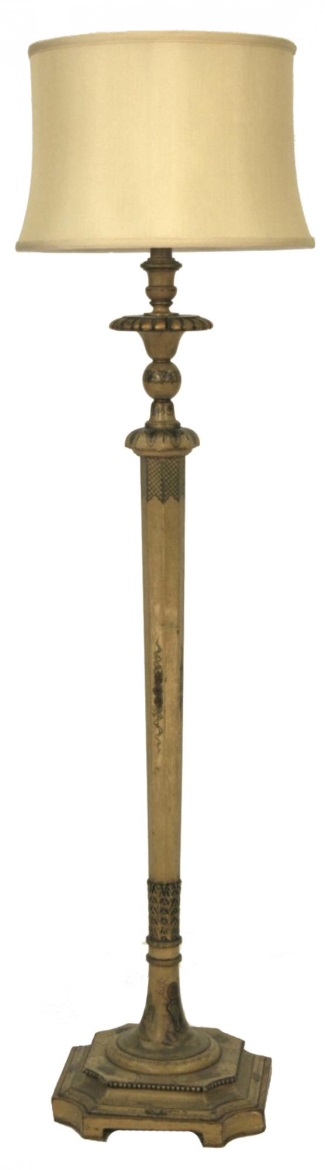 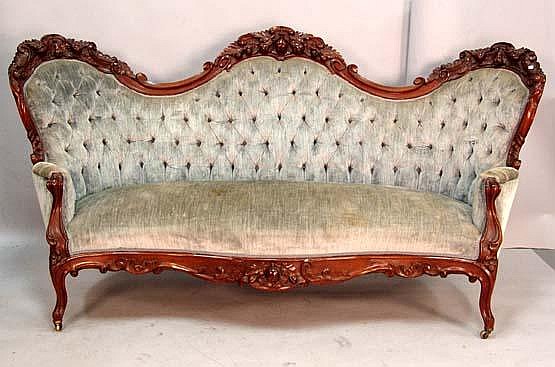 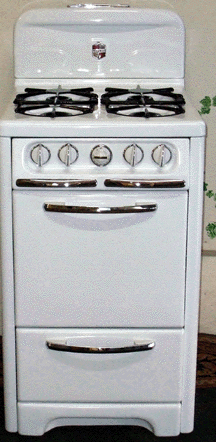 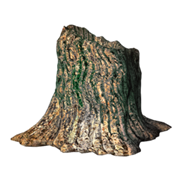 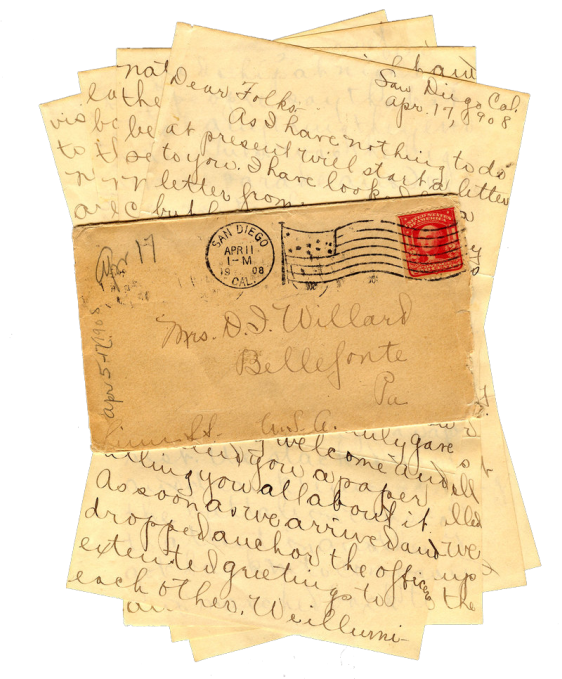 HAND (personal) PROPS
Smaller items that the actors carry, sometimes                to help develop character.

Letters
Books
Fans
Lantern
Eye Glasses
Pipe
News paper
Cane
Knitting
Wine Glass
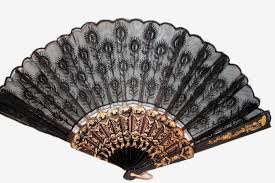 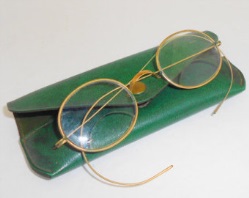 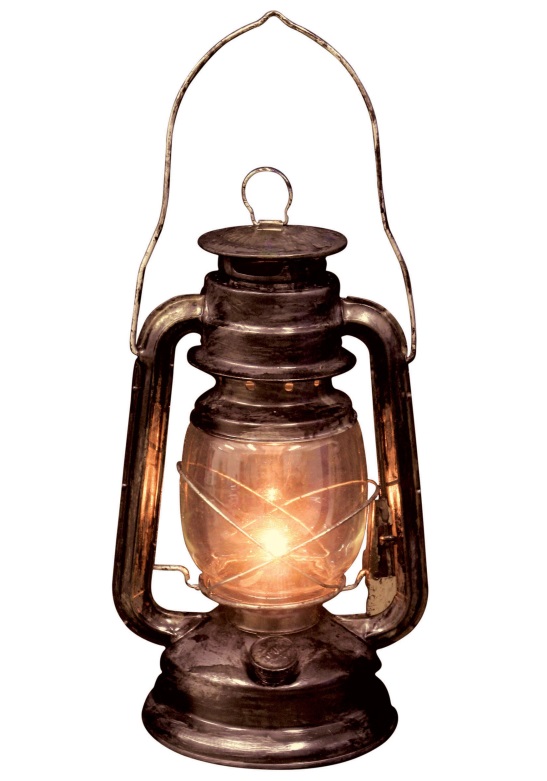 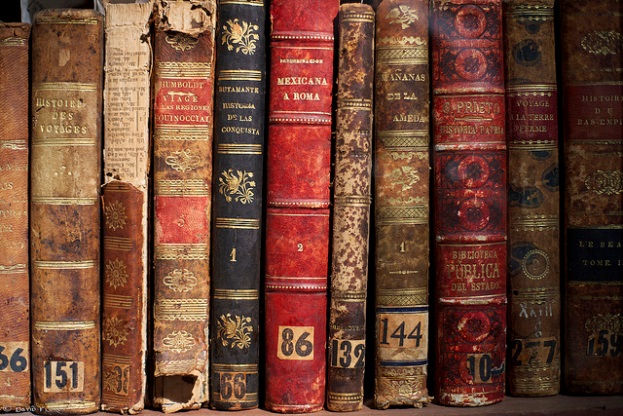 DECORATIVE PROPS“set dressings”
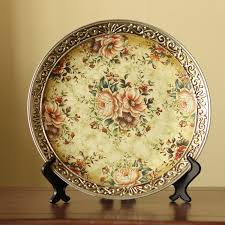 Anything used to enhance the setting visually, but not specifically touched by the actors. It give the room “character”

Curtains
Pictures
Knick-knacks
Plants
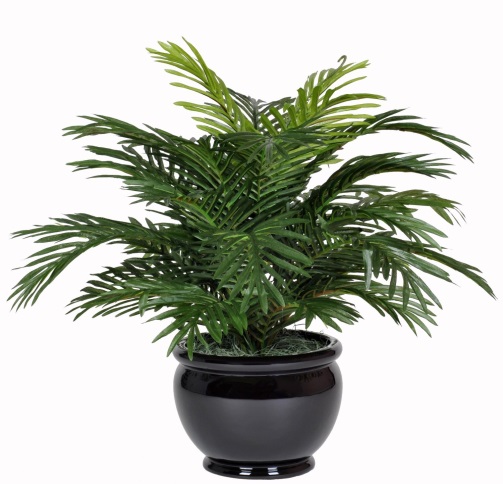 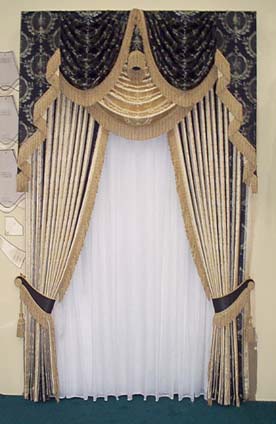 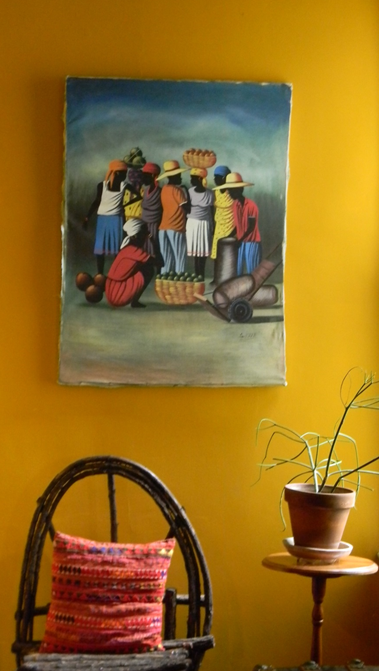 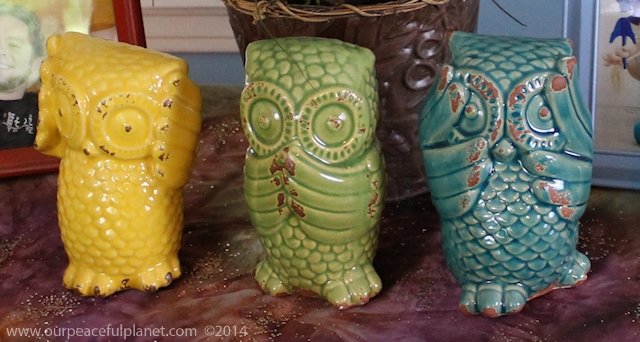 PERISHABLE PROPS
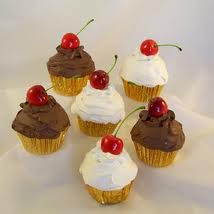 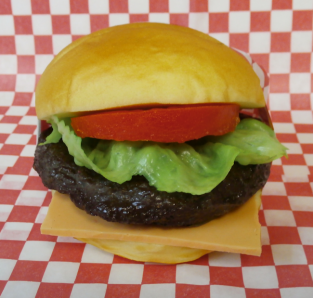 any prop that needs replacing 
once it has been used
Food
Drinks
Torn up letter
Pool of water

ALCOHOL
Alcoholic beverages, should NEVER be used on stage. 
Bottles are emptied and filled with water then food coloring added, or filled with tea.
Soda  carbonation
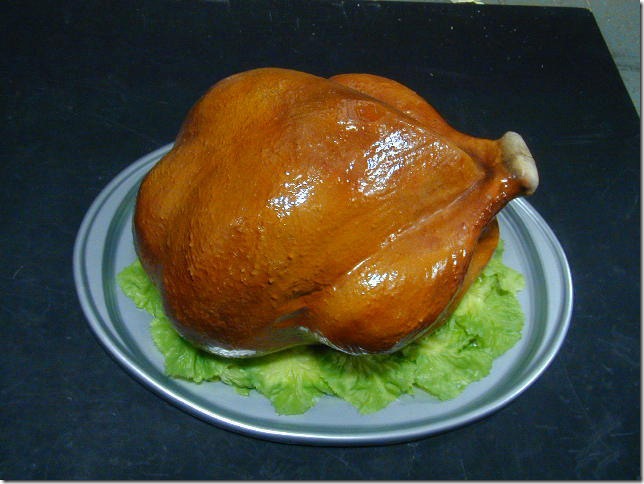 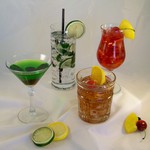 National Theatre-PROP FOOD http://youtu.be/Yjv63vDveFk
SPECIAL EFFECT PROPS
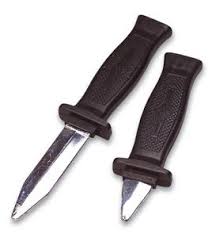 WICKED: Special Effects
http://youtu.be/SGeP5xH1Gtw
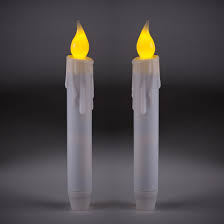 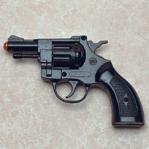 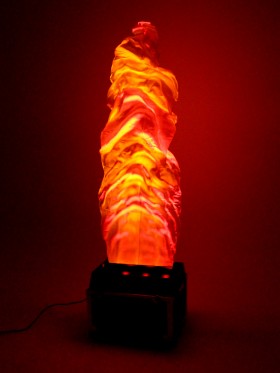 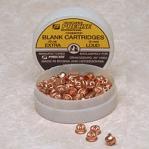 ACQUIRING PROPS
Rent
from a commercial prop studio
Repertory Theater St. Louis
Opera Theatre St. Louis
Stages St. Louis

Buy
usually from a 2nd-hand store
Good Will

Build 
in the scene shop
Pull
 pull props from the theatre's prop storage

Borrow 
an individual in the community
a business
 (especially a furniture store or antique shop)
another theatre company
PROP TABLE
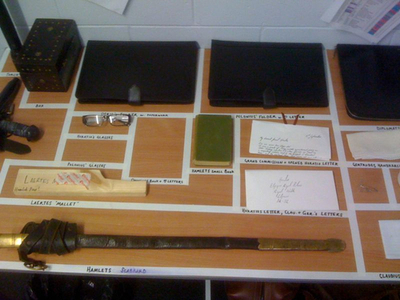 Hand props are stored between onstage & off stage use

Props are taped out with masking tape and labeled with prop name  & character name to assure their accountability
Secure, in a lockable cabinet, all hand props each night. This is especially important if valuable antiques or lethal weapons (such as a gun, knife or sword for example) are used.
PROP WARNINGS
Don't play with the props.
Don't sit on the furniture.
Don't touch some one else's prop.
If it's not yours, leave it alone.
Put your prop back on the table when you're done.
If it's not a prop, don't put it on the prop table
PROPERTIES PRODUCTION
National Theatre-PROP DEPT. http://youtu.be/WNESPJthc6o

Nat Thtr –CREATING GRAPHICAL PROPS  http://youtu.be/yQ33KFg5S-g

National Theatre-SOFT PROPS http://youtu.be/HAvnnZ4PuO4

WAR HORSE PUPPETRY & PROPS
http://youtu.be/6DEOYsM_-OI
PROPERTIES DESIGNER
Prop Research
Prop Notes
Prop Plot
Prop Sketches (if needed)
Prop Designs (if needed)

PROPERTIES CREW
Pull, borrow, build, rent props as needed
Organize props
Assist backstage with props
PROPERTIES DESIGN PROJECT
PROPERTIES DESIGN APPLICATION

Choose a prop from your show to build or reconstruct.
Include research, sketch and scale drawing.
PROPERTIES DESIGN PRODUCTION

Props Research
Props Notes
PROP RESEARCH
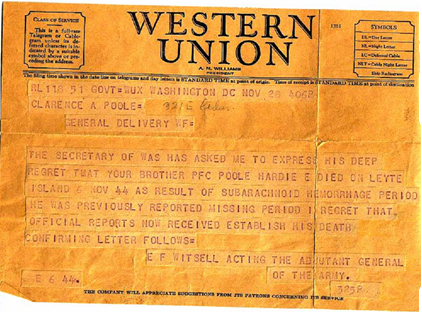 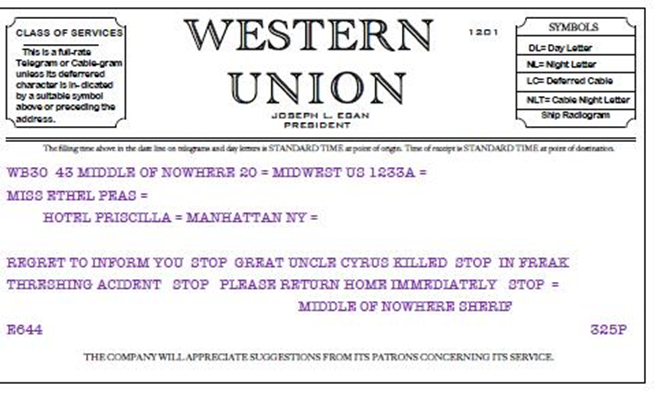 PROP RESEARCH
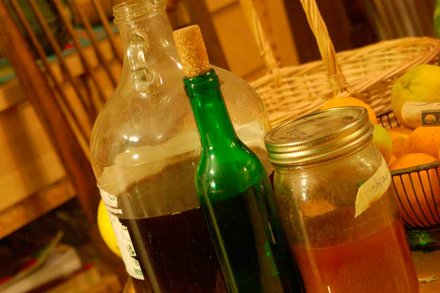 HOOTCH
A poorly designed alcoholic beverage made with pitiful equipment & inappropriate ingredients. Always homemade.
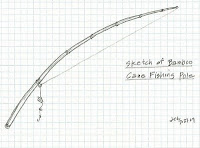 How to Make Fishing Pole from Cane Bamboo:
Find or buy Bamboo Poles 
Cut your canes to the size you need. 
Dry and cure Poles 
Tie rope lines to poles
Add cork float, sinkers and hook
PROPERTIES NOTES
Record any PROP that a character uses, talks about on the set but may not use, or is mentioned as part of the set.

These are the “have to’s” the musts!
PROPERTIES PLOT
The plot is a way to track a character’s use of props from the beginning of a show to the end

Now is where you should be more creative, add more detail & personal props. Ask for actor input!
PROPS PLOT
This props plot tracks the location of the prop very specifically
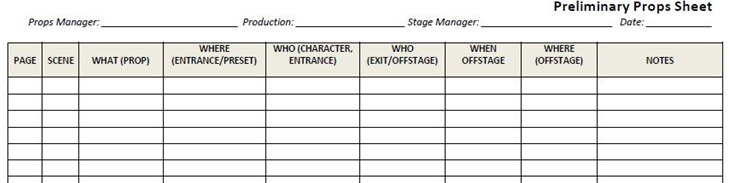 Brighton Beach Memoirs
Moon Over Buffalo
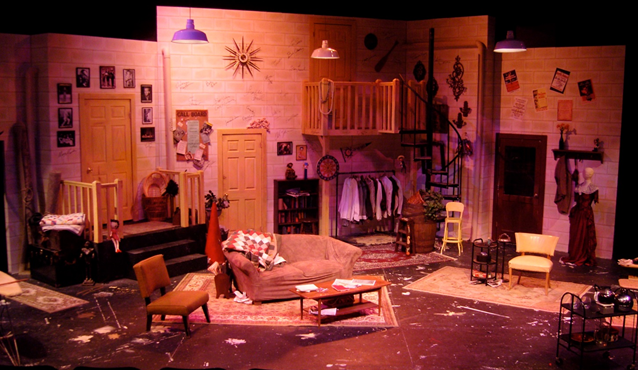